MYLLYPURON PALVELUKESKUS
Kettutie 8, 1.kerros 00800 Helsinki	
Puh. 09-310 44151 palvelukeskus.myllypuro@hel.fi 
www.hel.fi/myllypuron-palvelukeskus 
Avoinna arkisin klo 8:00–16:00. Kuntosali auki arkisin klo 18:00 asti ja
viikonloppuisin sekä arkipyhinä klo 12.00-18.00.
Palvelukeskus tarjoaa maksutonta toimintaa helsinkiläisille eläkeläisille ja työttömille
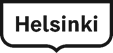 HELMIKUUN OHJELMA
MAANANTAISIN:     Neulekahvila klo 12.30 -15.00. Tule mukaan neulomaan ja 
	            viettämään aikaa yhdessä kahvikupin äärellä. Voit tulla myös ompelemaan 
	            tai käyttämään saumuria.  Ryhmätila Mansikassa.
	            Naapuruuspiiri klo 13.00 – 15.00. Kyökissä
	            Vertaistuelliset ryhmät muistisairaille ja heidän omaishoitajilleen 
	            klo 13.15–15.30.  Sivukammarissa

TIISTAISIN:	            Naisten monikulttuurinen kielikahvila klo 13.00 Sivukammarissa.
	            Alkaen 26.2. Lisätiedot p. 09 310 46315

KESKIVIIKKOISIN:  Käsityökerho klo 10.00–12.00. Tule opettelemaan perinteisiä
	            kädentaitoja mm. neulakinnastekniikkaa. Asukastalo Myllärissä.
	            Tietokone, -tabletti – ja kännykkäopastusta 13.2. ja 27.2.
	            klo 10.00 ja klo 11.00. Varaa aika numerosta 09 310 44151.
	            Terveysneuvontaa ilman ajanvarausta  klo 9.00–11.00 ja 12.00 - 15.00. 
	            Vertaistuelliset ryhmät muistisairaille ja heidän omaishoitajilleen 
	            klo 13.15–15.30. Sivukammarissa.

TORSTAISIN:           Bridge klo 10.00 - 14-00 Pääaulassa	            
	            Aivojumppa klo 11.00 – 12.00 Sivukammarissa
	            Läppärikerhon suunnittelutapaaminen klo 13.00. Sivukammarissa. 28.2.

PERJANTAISIN:      Perjantai-porinat klo 10.00 –12.00 Sivukammarissa
TAPAHTUMAT PÄÄAULASSA
Ke 6.2.    Minä luen sinulle -kampanjan esittely klo 13.30
Ke 13.2.  Vaaleanpunaiset avajaiset:
 Avoimet ovet alkaen klo 10.00 
Yhteislaulua rakkaudesta Matti Kurosen johdolla 
       klo 13.30
Pe 15.2.  Vanhojen tanssit klo 10.00
Ke 20.2.  Entisten nuorten sävellahja – Helmet-kuoro klo 13.30
Ke 27.2.  Kalevalan päivän tapahtuma klo 13.30
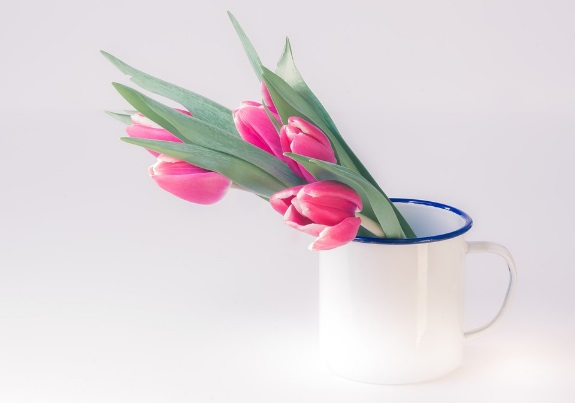 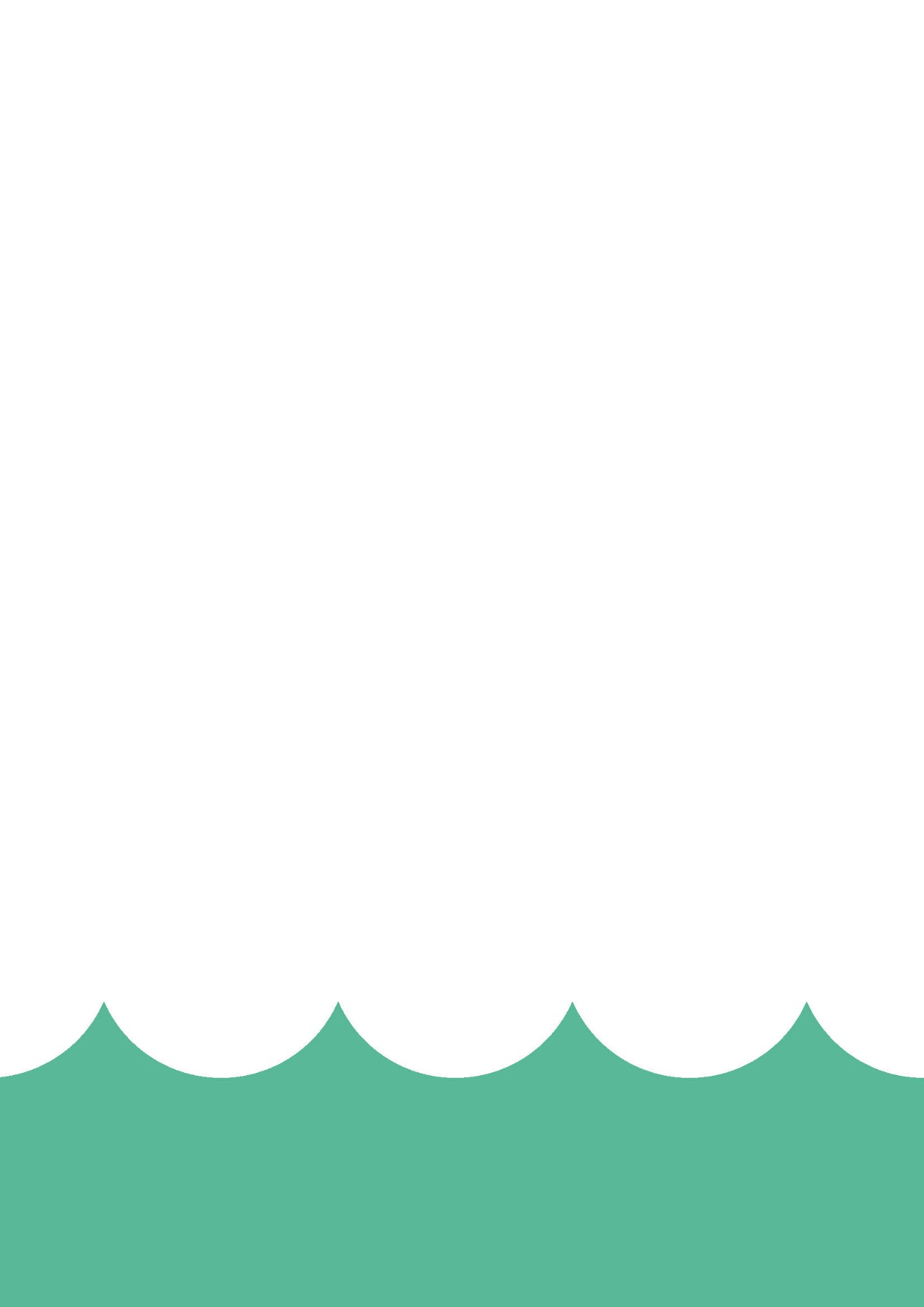 PALVELUT
RAVINTOLA	 	Ravintola Herkussa tarjolla aamiaista ma – pe klo
		8.30 – 9.30. Lounasta tarjolla klo 10.30. – 13.30. p. 09 310 55980

KAHVILA		Kahvila Sumppila pääaulassa avoinna arkisin klo 8.00 – 15.00. 
 
ITÄISEN OMAISHOIDON TOIMINTAKESKUS
		Toimintakeskus järjestää omaishoitajille mm. palveluohjausta, neuvontaa
		ja virkistyspäiviä. Lisäksi järjestetään uusille omaishoitajille valmennusta
		ja osallistutaan idän monipuolisten palvelukeskusten järjestämään 			toimintaan. p. 09 310 73995
 
TERVEYSNEUVONTA	Sairaanhoitaja tavattavissa keskiviikkoisin klo 09.00–11.00 ja 
		12.00–15.00 ilman ajanvarausta. Voit mittauttaa verenpaineesi ja 			verensokerisi ja keskustella terveyteen liittyvistä asioista.

JALKAHOITAJA	Ajanvaraus ja lisätiedot p. 09 310 44151

SILMÄLASITUKKU	21.2. klo 9.30 – 11.30. Ajanvaraus p. 09 310 44151
 
ITE-PISTE		ITE-pisteellä voit mitata verenpaineen, painon ja vyötärönympäryksen.

VAPAAEHTOISTOIMINTA	Meillä on mahdollista toimia vapaaehtoisena monin eri tavoin: 			tapahtuma-apulaisena, esiintyjänä, ulkoilukaverina. p. 09 310 46315 tai 		maria.zeelig@hel.fi 

OMPELUKONE JA SAUMURI Ompelukone ja saumuri käytettävissä. 		.

BILJARDIPÖYTÄ	 Käytettävissä arkisin klo 8.00–18.00 ja viikonloppusin klo  12.00–18.00
 
PALVELUOHJAUSTA JA NEUVONTAA:
		Tarvitsetko tietoa millaisia palveluita on saatavilla? 
		Sosiaaliohjaajat antavat henkilökohtaista palveluohjausta ja neuvontaa. 		Voit varata ajan ja tulla keskustelemaan mieltä askarruttavista asioista tai 		tiedustella ryhmätoiminnastamme. Palvelukeskuksessa toimii myös 
		tuettuja ryhmiä, kuten Pilkeryhmä. Voit myös soittaa ja
		sopia tutustumiskäynnin palvelukeskukseen. p, 09 310 44152
HENKILÖKUNTA
Sosiaaliohjaajat:   Maria Zeelig	p. 09 310 46315	maria.zeelig@hel.fi 
	       Taina Lehto        	p. 09 310 44152  	taina.lehto2@hel.fi 

Fysioterapeutit:    Taru Jaakkola	p. 09 310 43005	taru.jaakkola@hel.fi 
	       Oona Stenberg	p. 09 310 44153	oona.stenberg@hel.fi 
	
Vastaava ohjaaja: Anne Kupiainen 	p. 09 310 24785 	anne.kupiainen@hel.fi
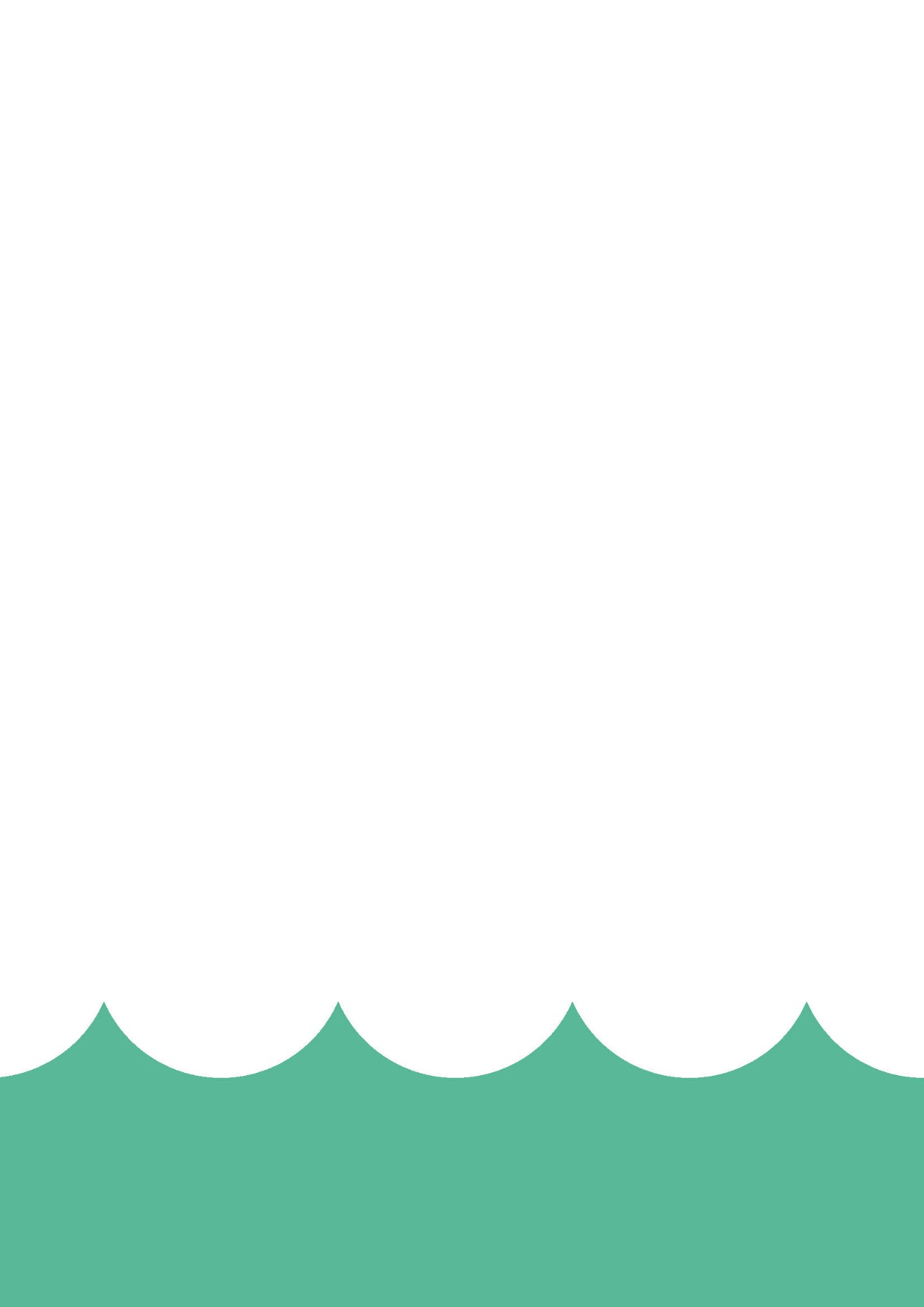